（会社名）
TEL：（電話番号）
提案書（	商品情報	）
グラスワークスナルミ
【エンバシー】	クロック（M）
QRコードから商品ページをご覧頂けます
オプティカルガラスの澄んだ透明感が上品に輝く
シンプルでどんな空間にもぴったりなデザインです。
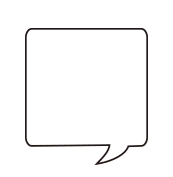 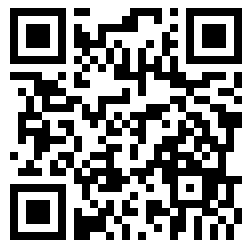 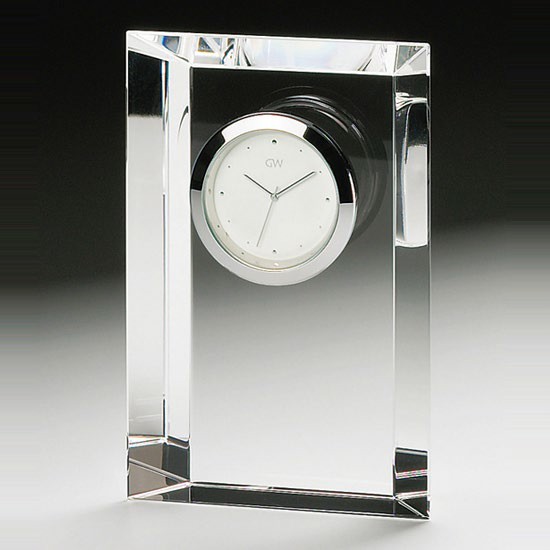 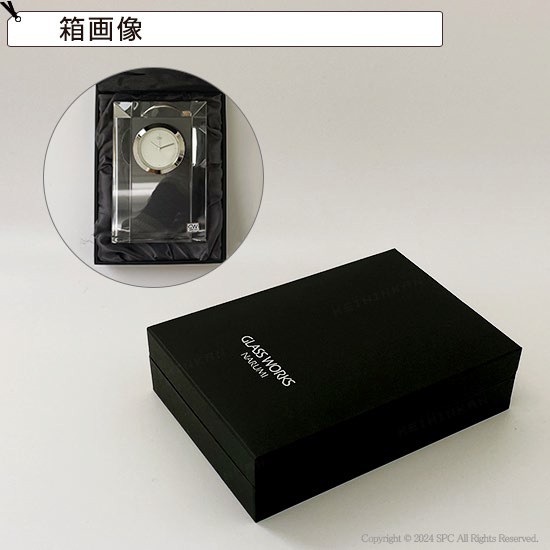 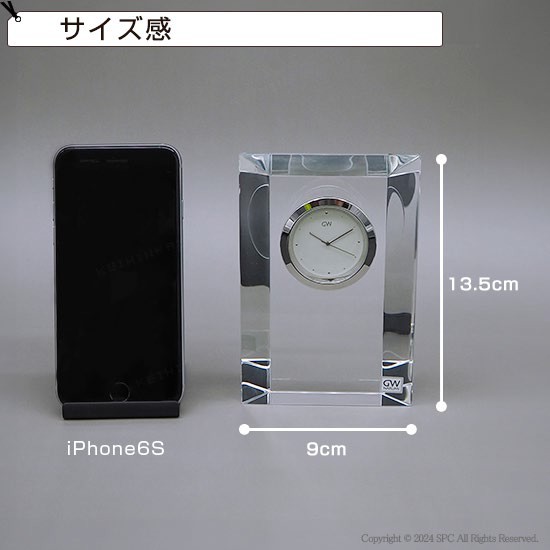 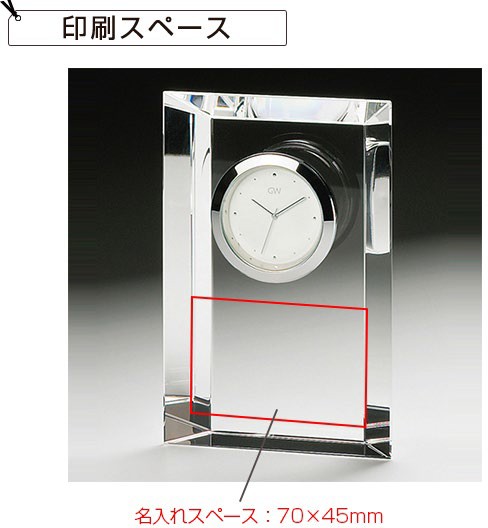 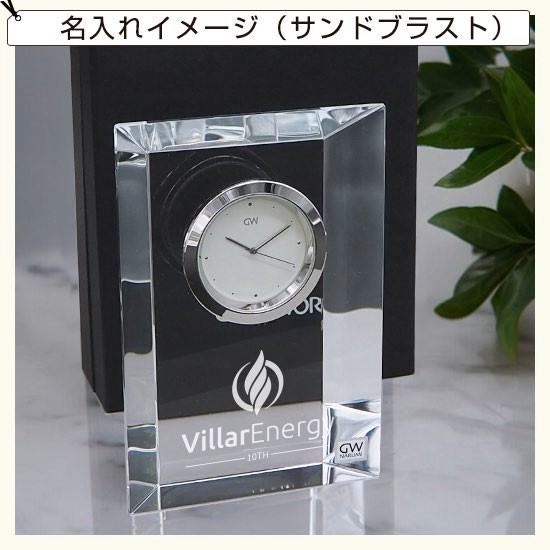 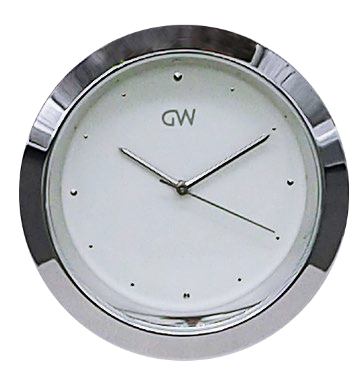 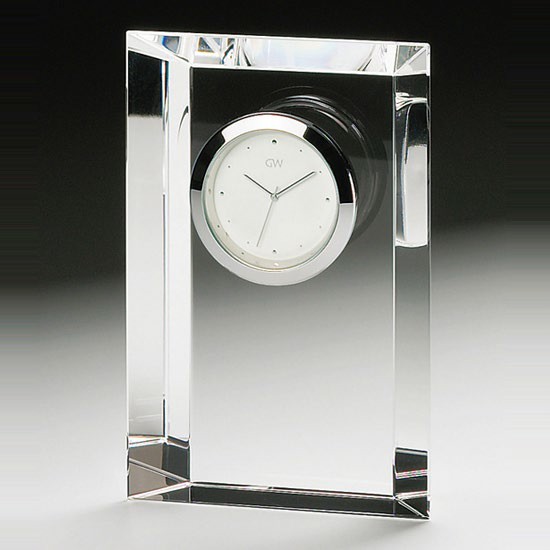 グラスワークスのロゴが入った高級感のある文字盤です。
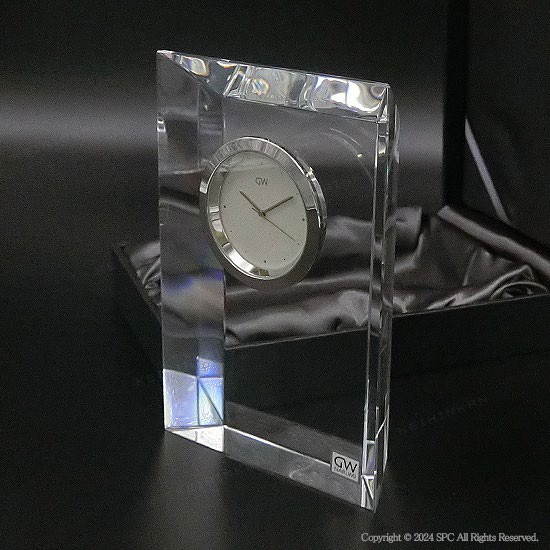 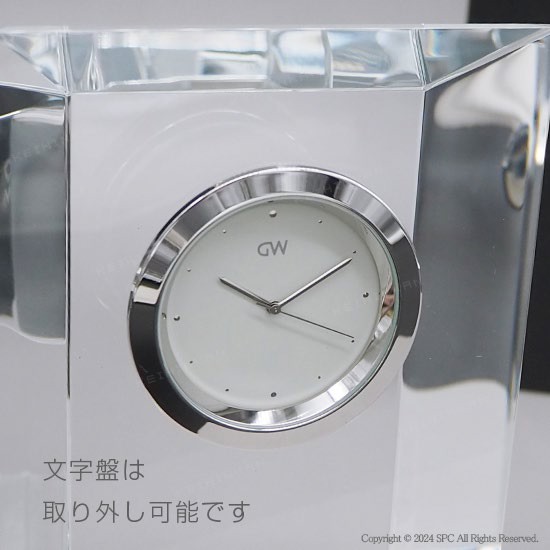 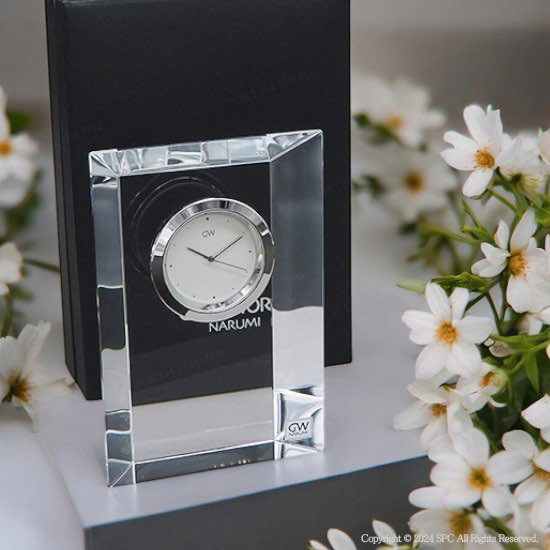 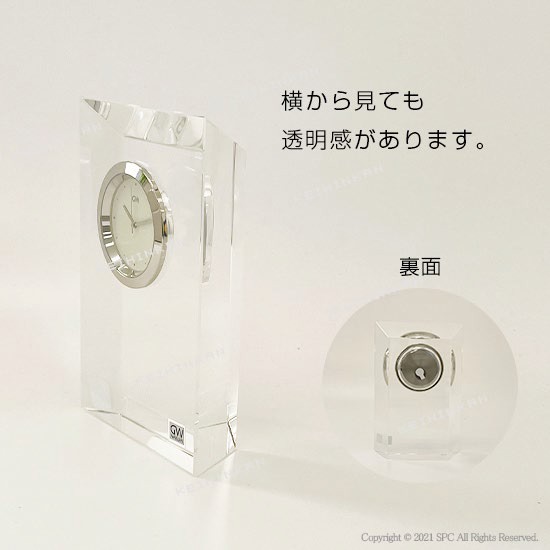 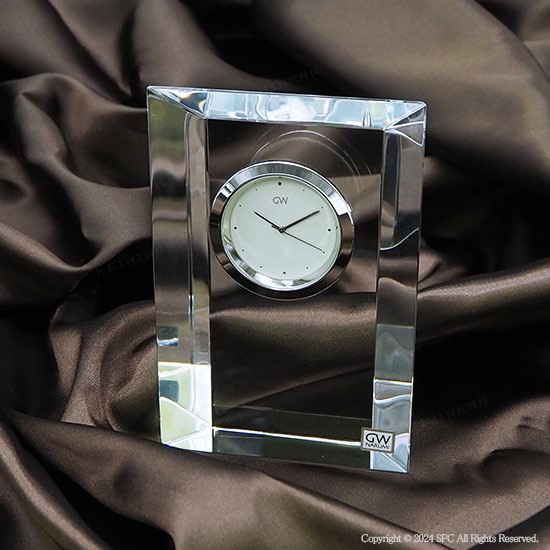 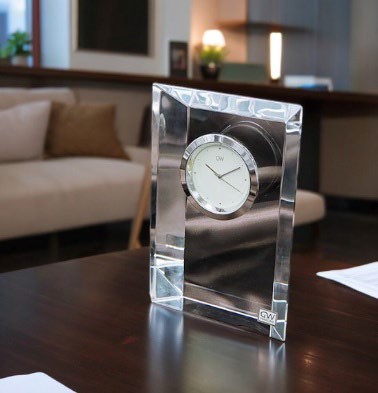